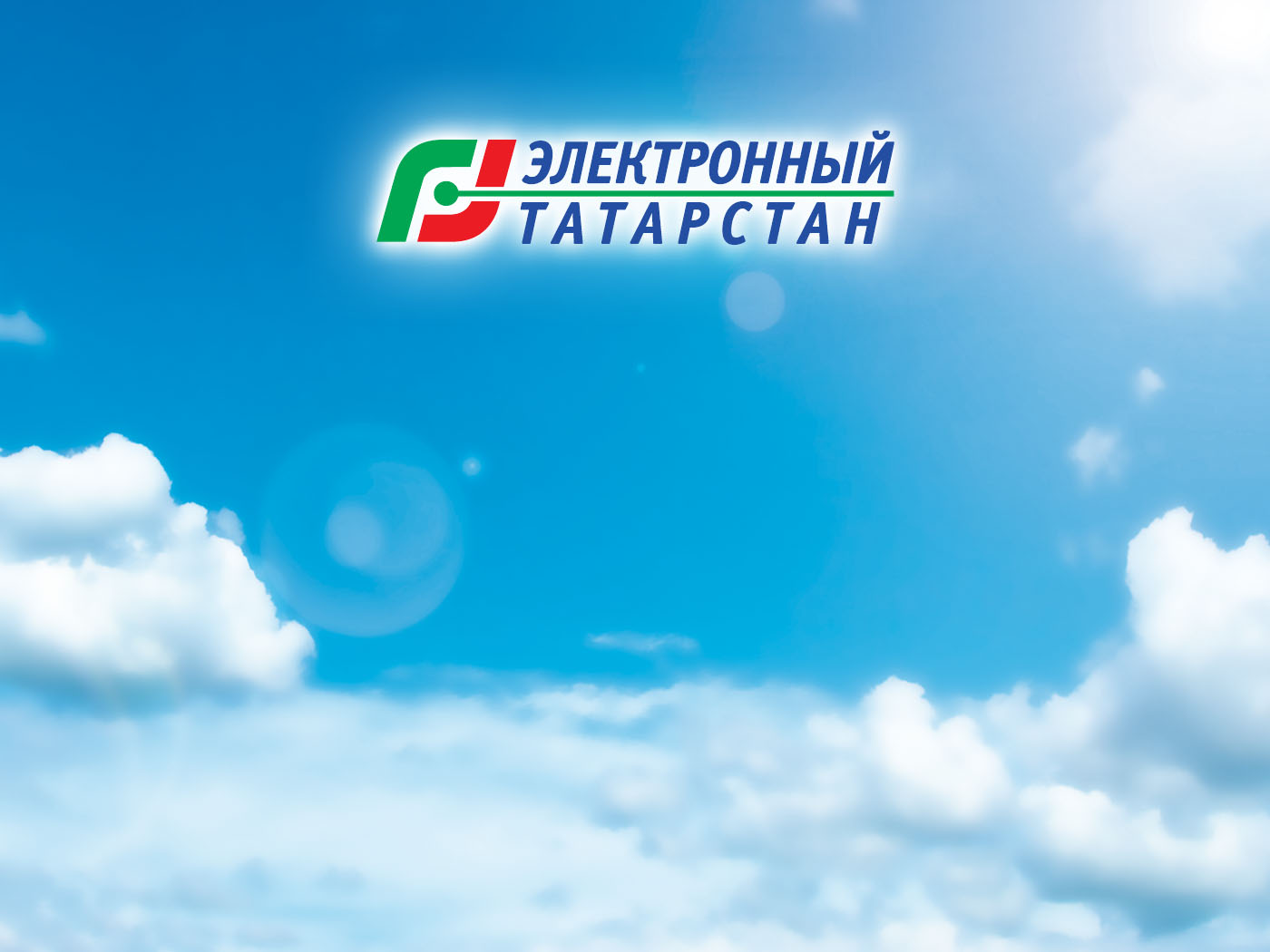 НАРОДНЫЙ КОНТРОЛЬ:ВЗАИМОДЕЙСТВИЕ ГРАЖДАН СОРГАНАМИ ГОСУДАРСТВЕННОЙ ВЛАСТИ И МЕСТНОГО САМОУПРАВЛЕНИЯ
«НАРОДНЫЙ КОНТРОЛЬ»
электронные уведомления от населения об актуальных проблемах
ЦЕЛЬ:
Придать гласность проблемам населения на общедоступном ресурсе
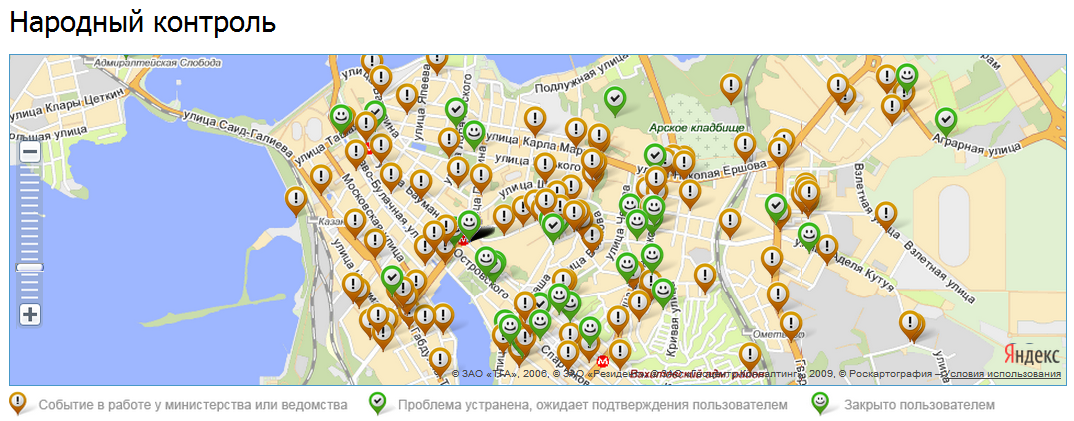 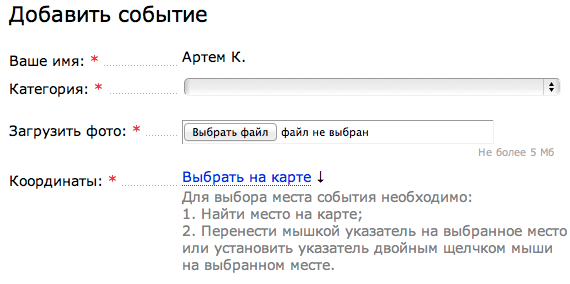 МЕХАНИЗМ:
Каждый может сообщить о проблеме, указав ее местонахождение и фотодоказательства
Каждый может поддержать указанные в системе проблемы, сделать их значимее
«НАРОДНЫЙ КОНТРОЛЬ»
КУДА и КАК
ОБРАЩАТЬСЯ
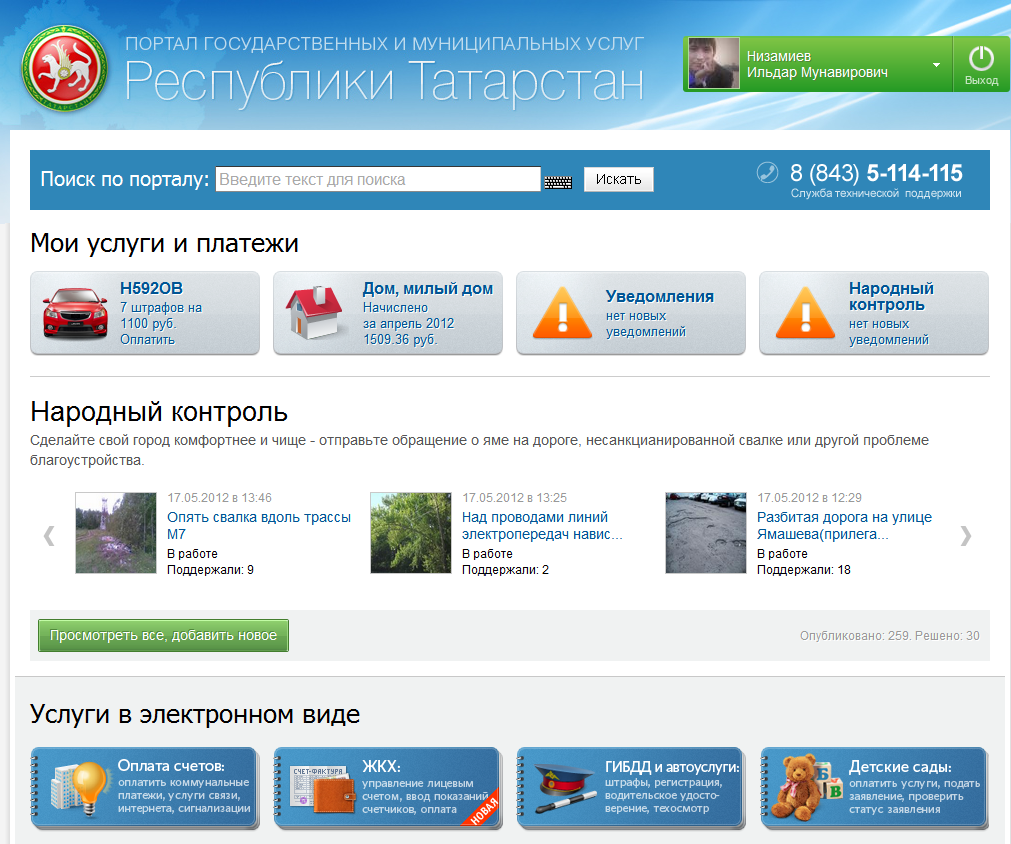 USLUGI.TATARSTAN.RU
ПОДАЧА УВЕДОМЛЕНИЯ С ПОРТАЛА
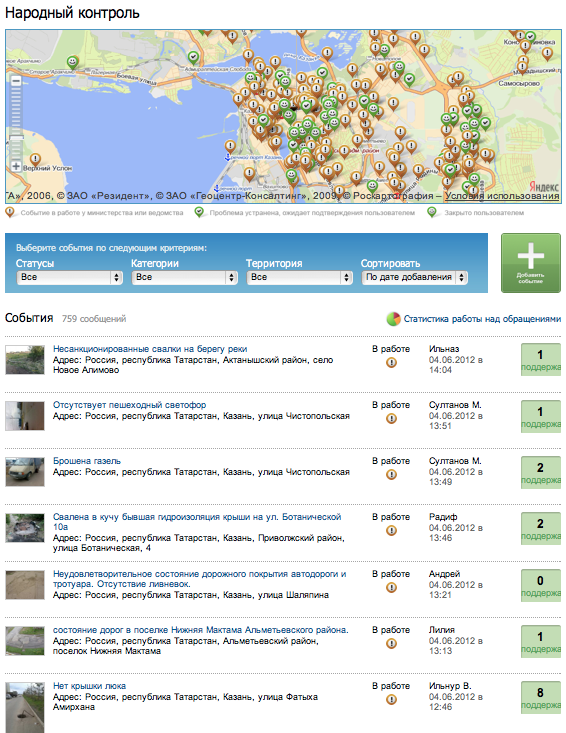 Выбор категории
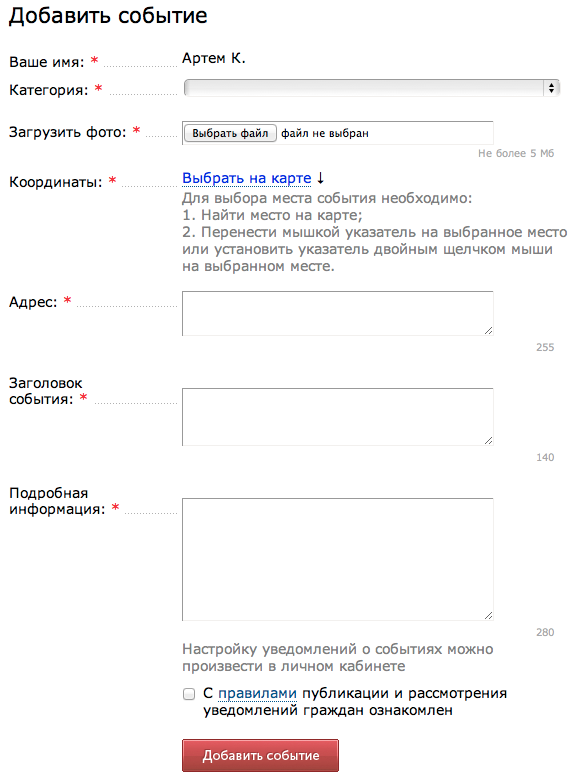 Загрузка фотоматериалов
Геопривязка
Описание уведомления
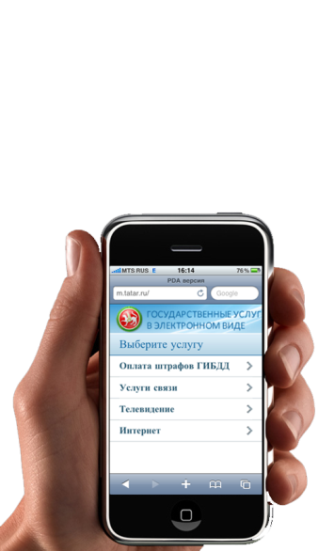 ПОДАЧА УВЕДОМЛЕНИЯ ЧЕРЕЗ МОБИЛЬНОЕ ПРИЛОЖЕНИЕ
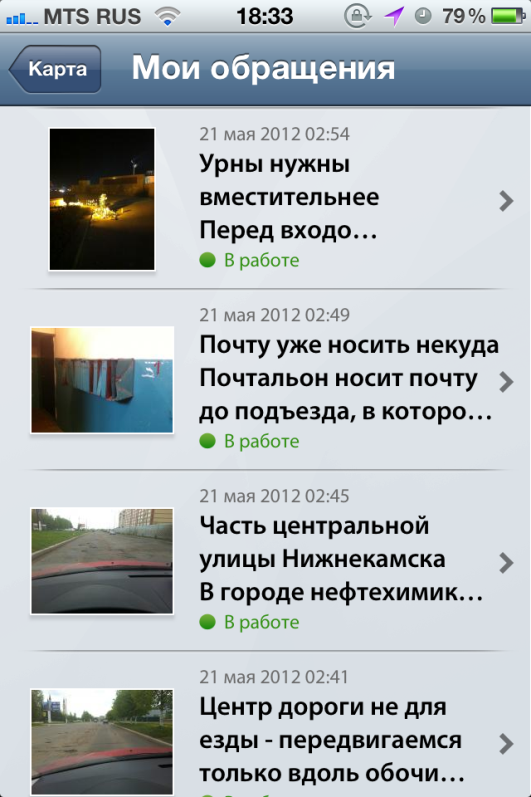 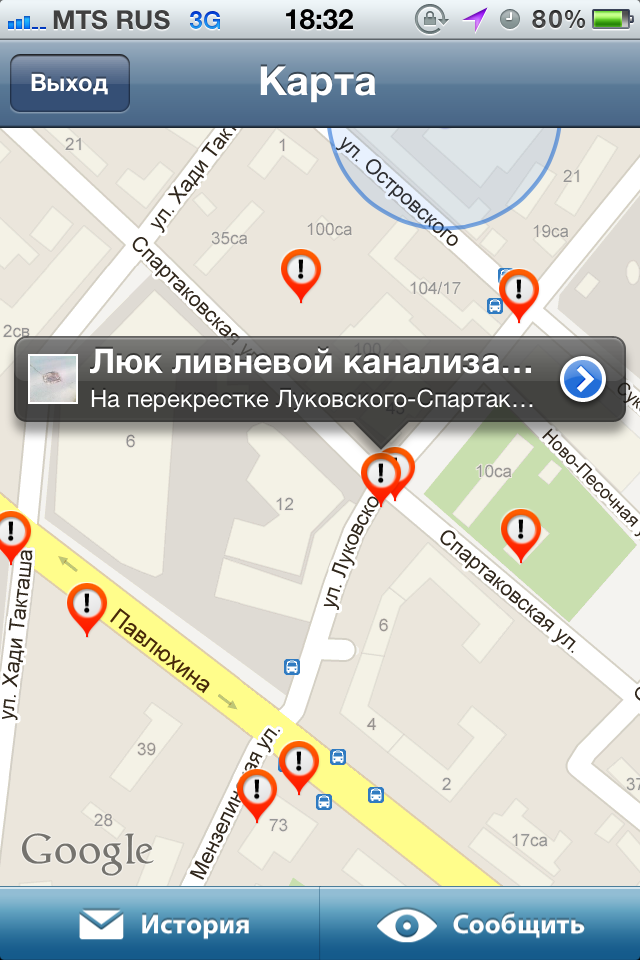 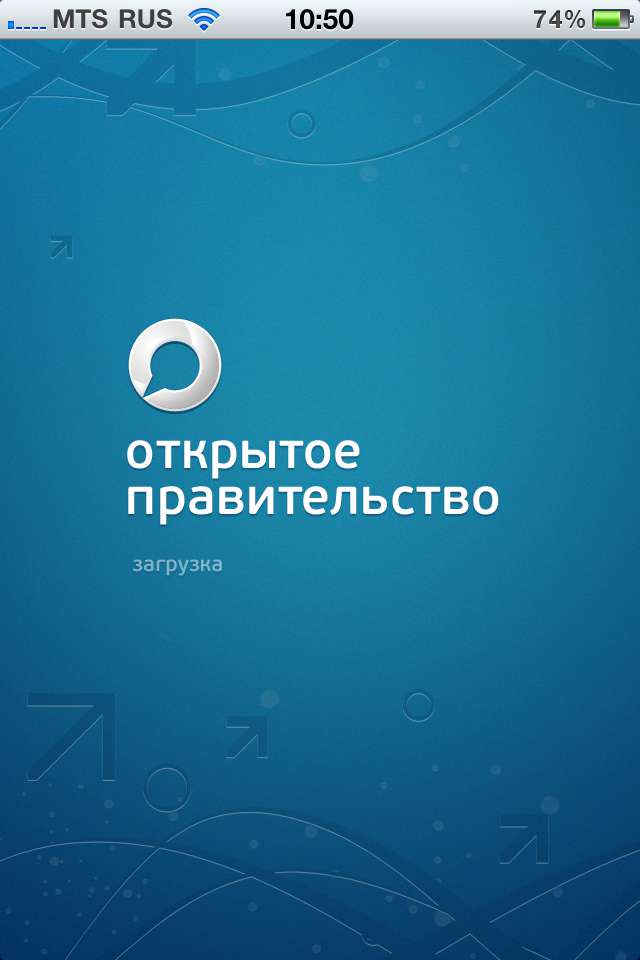 «НАРОДНЫЙ КОНТРОЛЬ»
КТО и КАК
ОБРАБАТЫВАЕТ ЗАЯВКИ
КАТЕГОРИИ УВЕДОМЛЕНИЙ
Качество связи
СВЯЗЬ И КОММУНИКАЦИИ
Санитарное состояние
ЭКОЛОГИЯ
Почтовая связь
Подвесные линии связи
Свалки
Воздух
Вода
ЗДРАВООХРАНЕНИЕ
РАЗВИТИЕ БИЗНЕСА
Поликлиники и больницы
Предпринимательство
Капитальный ремонт
ЖИЛИЩНО-КОММУНАЛЬНОЕ ХОЗЯЙСТВО И БЛАГОУСТРОЙСТВО
Школы
ОБРАЗОВАНИЕ
Несанкционированные парковки
Детские сады
СОЦИАЛЬНОЕ ОБСЛУЖИВАНИЕ
ОХРАНА ОБЩЕСТВЕННОГО ПОРЯДКА
Доступная среда для людей с ограниченными возможностями
Незаконные азартные игры
ТОРГОВЛЯ И ОБЩЕСТВЕННОЕ ПИТАНИЕ
Организация дорожного движения
ДОРОГИ И ТРАНСПОРТ
Некачественные товары
Состояние дорог
Общественный транспорт
СХЕМА ДВИЖЕНИЯ УВЕДОМЛЕНИЯ
Контакт-центр
ПРЕМОДЕРАЦИЯ УВЕДОМЛЕНИЙ:КОРРЕКТНЫЕ ФОТО, ТЕКСТ, КАТЕГОРИЯ
Модератор
Министерства и ведомства
ПРИНЯТИЕ РЕШЕНИЯ ОБ ОТВЕТСТВЕННОМ ИСПОЛНИТЕЛЕ
Исполнительные комитеты, ведомства, учреждения
Отв.исполнитель
Управляющие организации (УК, ТСЖ), организации, предприятия
ПЕРЕНАЗНАЧЕНИЕ ИЛИ НАЗНАЧЕНИЕ СОТРУДНИКУ
Сотрудники, ответственные исполнители (инспектор и т.п.)
Исполнитель
РЕШЕНИЕ ПО УВЕДОМЛЕНИЮ
СТАТУСЫ УВЕДОМЛЕНИЯ
В РАБОТЕ
Заявка назначена конкретному Исполнителю либо после получения от пользователя опровержения (отклонения) принятого решения по его уведомлению
ЗАПЛАНИРОВАНО
Присваивается Исполнителем, при условии превышении предельного срока рассмотрения уведомления
МОТИВИРОВАННЫЙ ОТКАЗ
Присваивается Исполнителем при отсутствии оснований для решения описанной в уведомлении проблемы либо лимитов финансирования
РЕШЕНИЕ ПРИНЯТО
Присваивается уведомлению после принятия Исполнителем решения относительно проблемы, описанной в уведомлении
«НАРОДНЫЙ КОНТРОЛЬ»
О ЧЕМ
СООБЩАЮТ ГРАЖДАНЕ
СТАТИСТИКА В РАЗРЕЗЕ ТЕРРИТОРИЙ
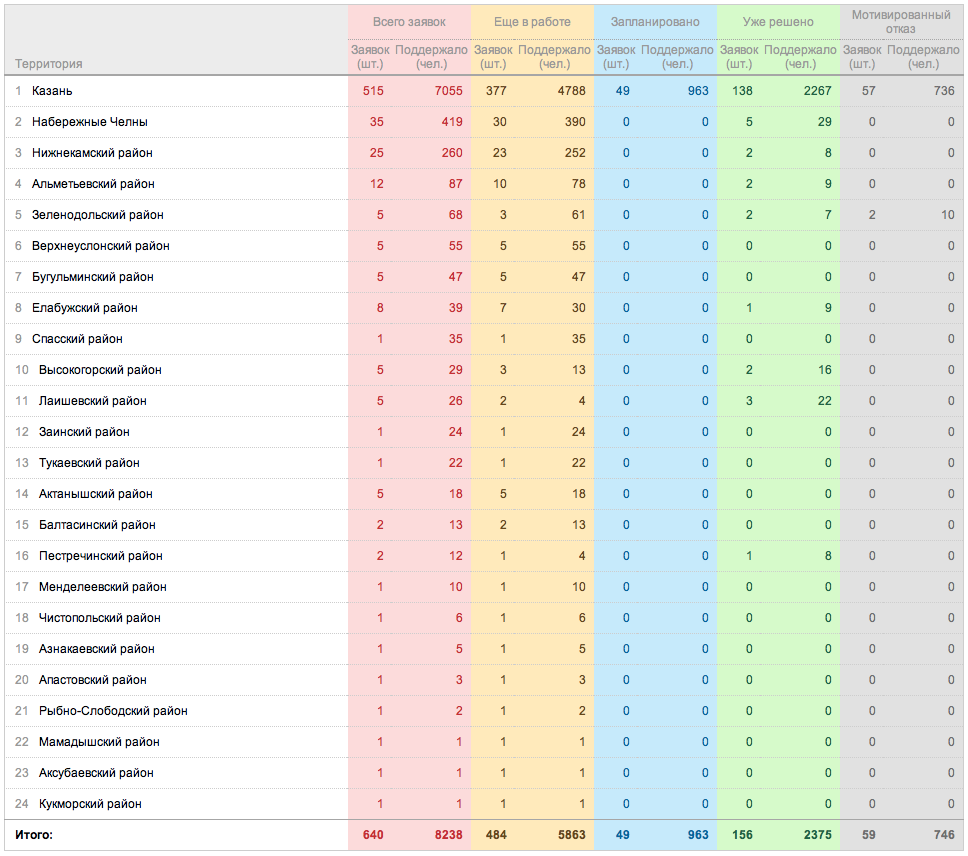 > 640 заявок
ПОДДЕРЖАЛИ
> 8 200 чел.
СТАТИСТИКА В РАЗРЕЗЕ КАТЕГОРИЙ
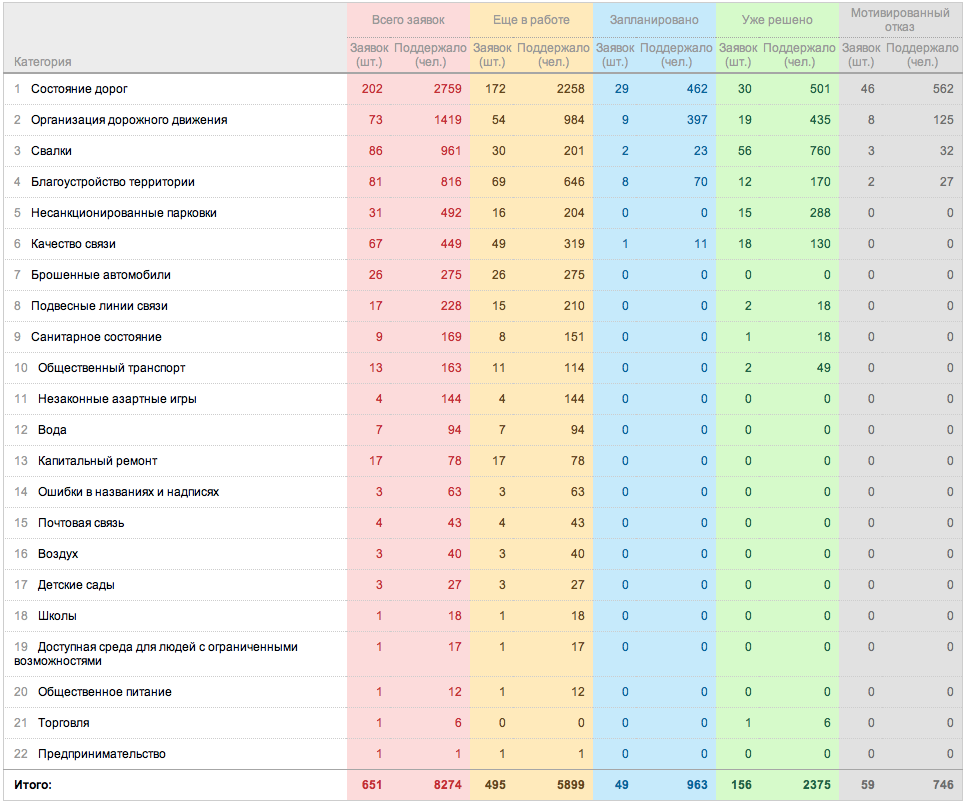 Самые актуальные проблемы
Было
Стало
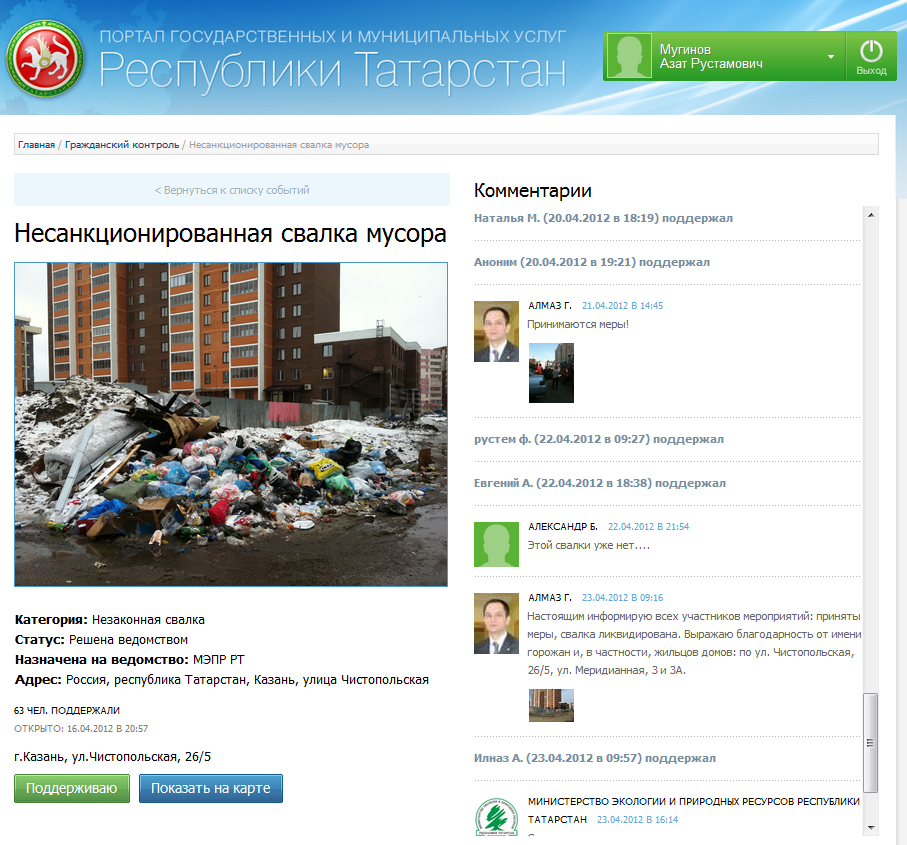 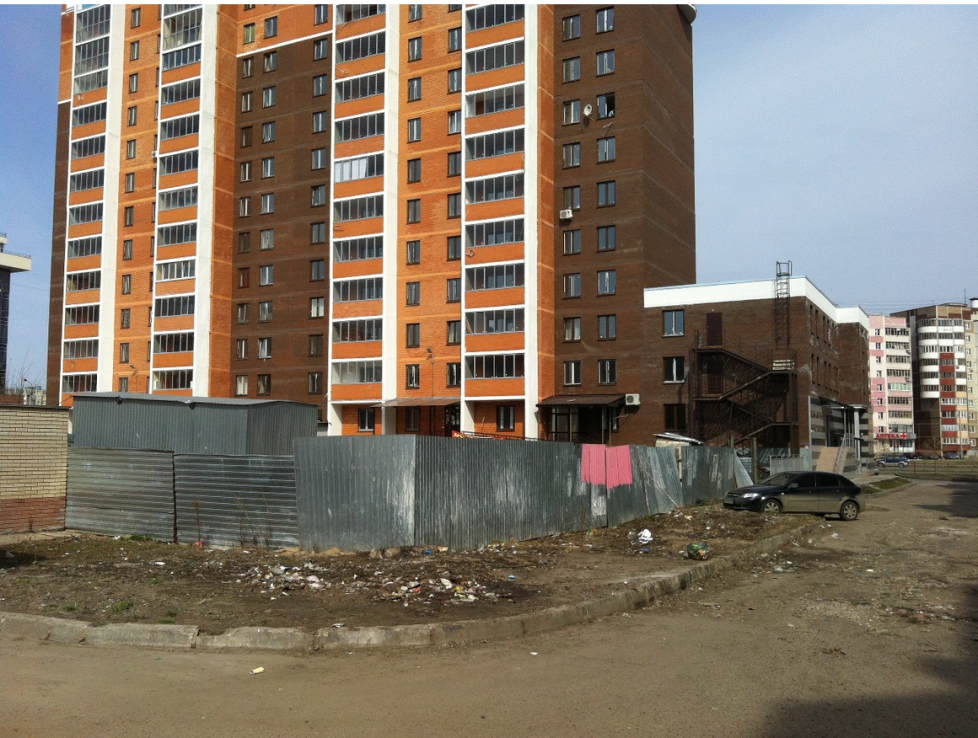 Отзывы граждан
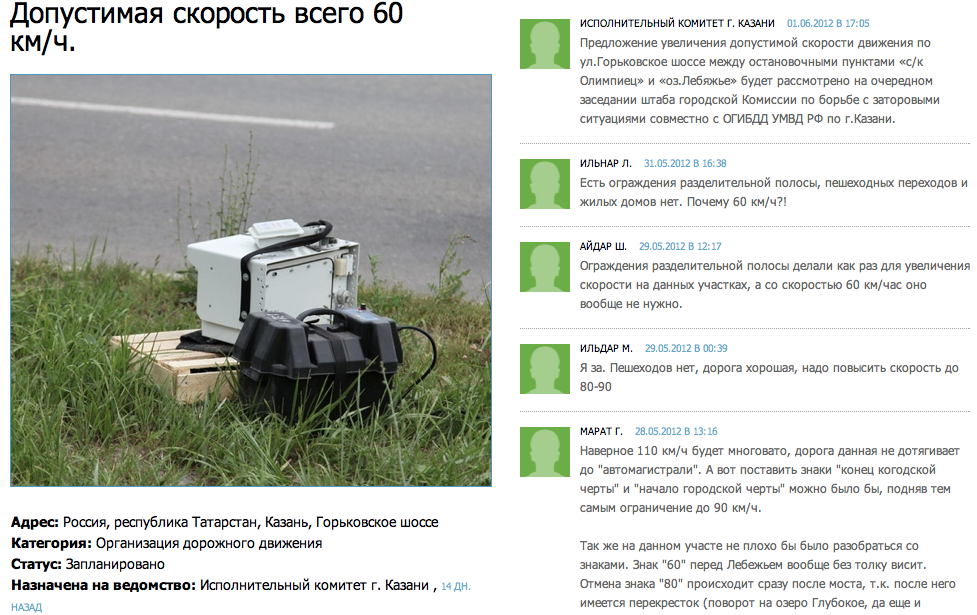 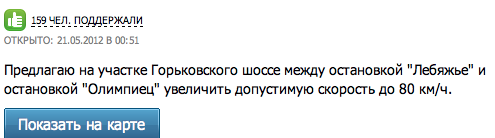 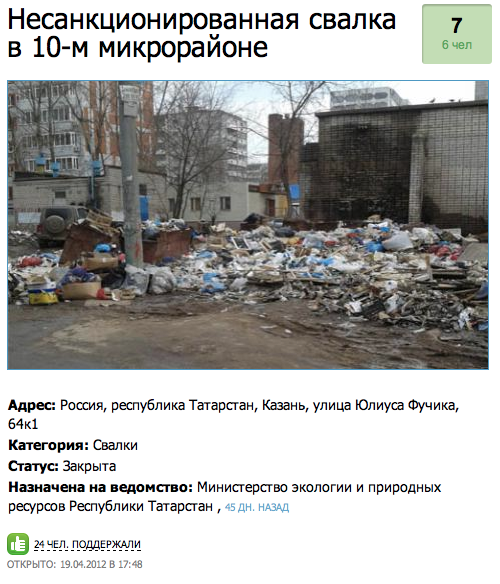 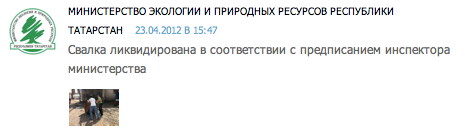 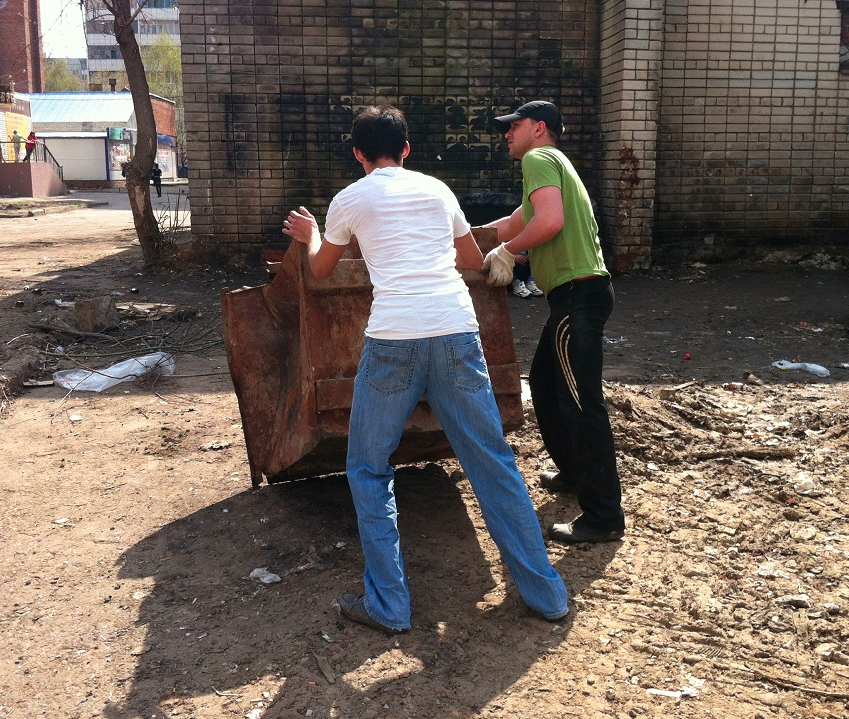 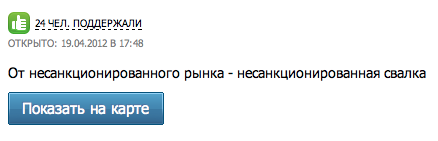 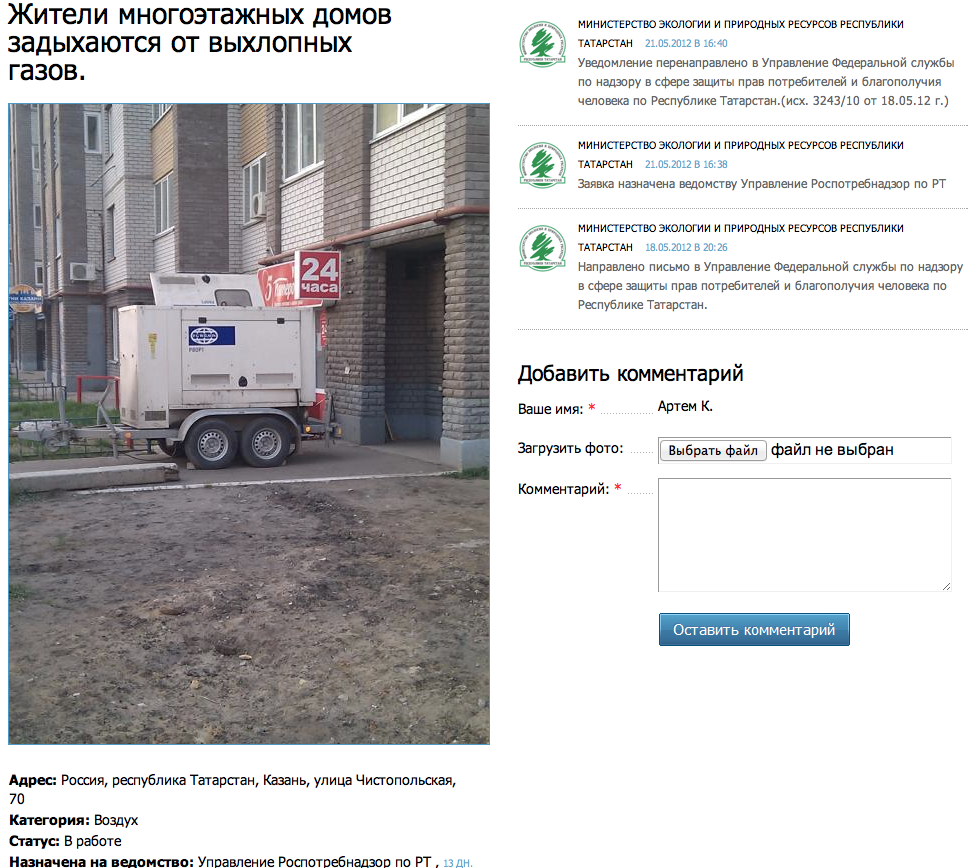 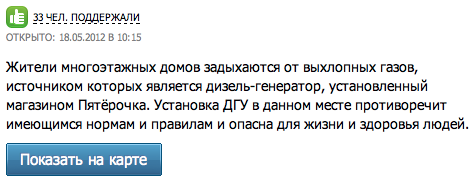 Указ Президента Республики Татарстан
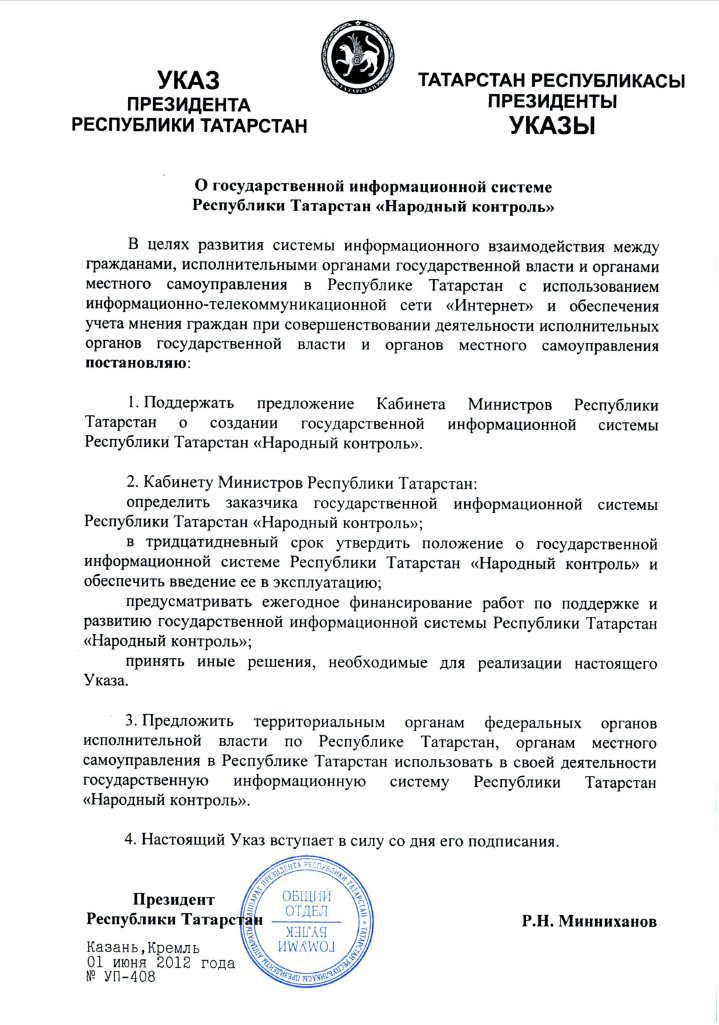 от 01.06.2012 № УП-408
О государственной информационной системе Республики Татарстан «Народный контроль»